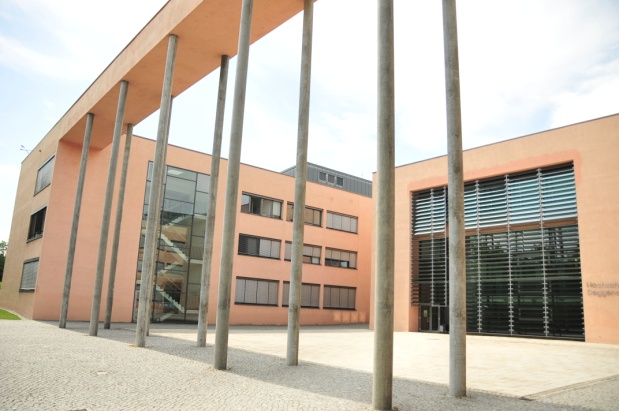 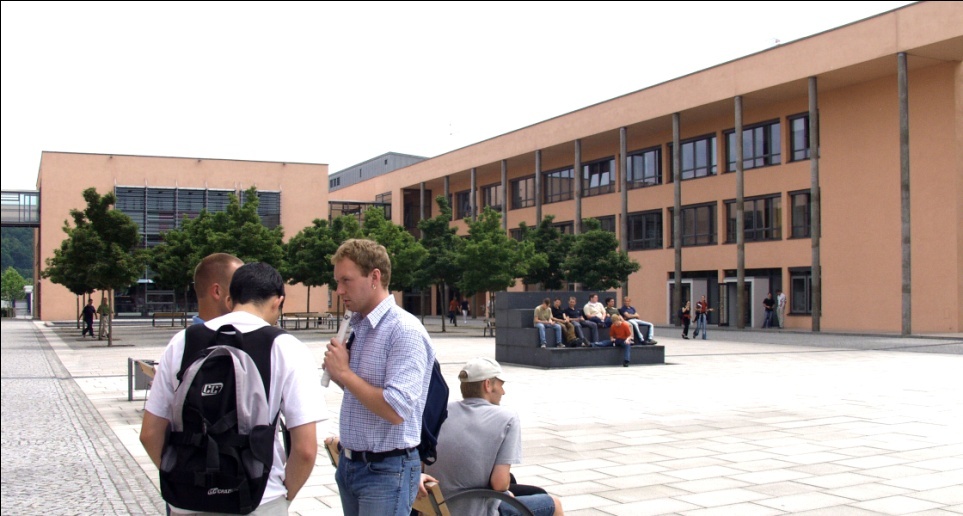 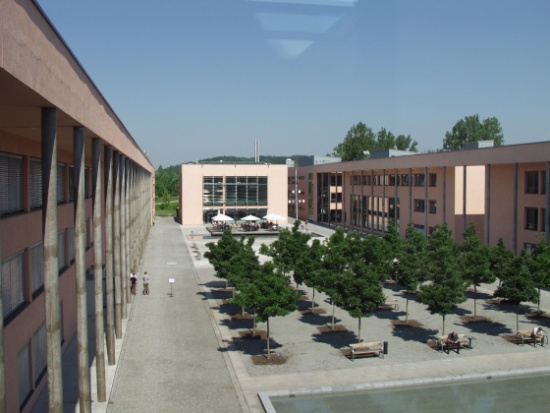 MusiktheorieGerd Brohasga M.Eng., Dipl.-Ing. (FH) Medientechnik
Musiktheorie
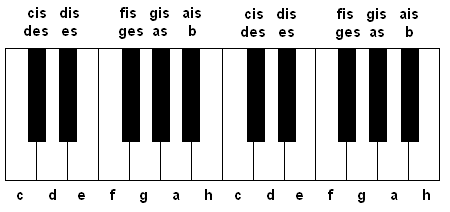 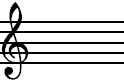 Notenwerte
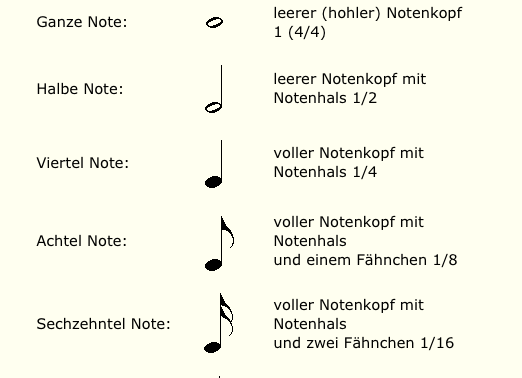 Notenwerte
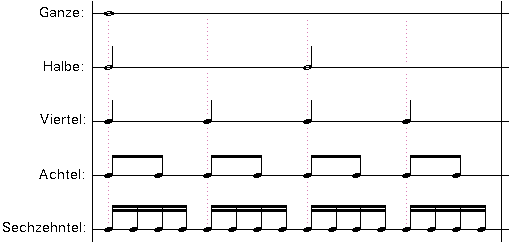 Pausenwerte
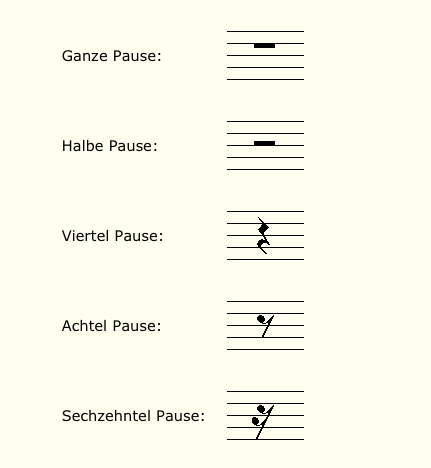 Taktarten
Mehrere Schläge werden zu Takten zusammengefasst, wobei der erste Schlag stets etwas betont (lauter gespielt) wird."Takt" vom lat. ‘tactus’ , der Schlag. Das Schlagen der Zählzeit eines Musikstückes durch den Dirigenten. Bis ins 18. Jahrhundert wurde der Takt vom Dirigenten mit einem langen Stock auf den Boden geschlagen.Anzahl und Art der Notenwerte bzw. Schläge eines Taktes werden durch Zähler und Nenner am Anfang eines Stückes angegeben z.B.:

also 4/4, oder 2/4, 3/4, 3/8, 4/8 u.s.w.


 
Der 4/4 Takt hat als Sonderzeichen einen Halbkreis (C) der in durchgestrichener Form die Halbe als Grundschlag verlangt (alla breve) und damit ein schnelleres Tempo signalisiert:
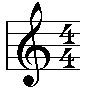 Taktarten
1. einfache, gerade Takte (2er Takte) haben eine gute (schwere, betonte) und eine schlechte (leichte, unbetonte) Taktzeit. z.B.: 2/8, 2/4 und 2/2 

2. einfache, ungerade Takte (3er Takte) haben eine gute (schwere, betonte) und zwei schlechte (leichte, unbetonte) Taktzeiten. z.B.: 3/8, 3/4 und 3/2 

3. zusammengesetzte, gerade Takte (4er Takte) haben zwei gute (schwere, betonte) und zwei schlechte (leichte, unbetonte) Taktzeiten. z.B.: 4/8, 4/4 und 4/2 

4. zusammengesetzte, ungerade Takte (6er Takte) haben zwei oder mehrere gute (schwere, betonte) mehrere schlechte (leichte, unbetonte) Taktzeiten. z.B.: 6/8, 6/4 und 6/2
Taktarten
Die gebräuchlichsten Taktarten sind:
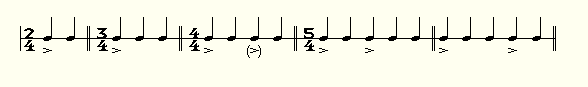 Notenschlüssel
Baßschlüssel

Der neben dem Violinschlüssel am häufigsten verwendete Schlüssel ist der
 Baß- Schlüssel ( auch F-Schlüssel genannt, er entstand aus dem Buchstaben F). 
Dieser Schlüssel fixiert das kleine f.
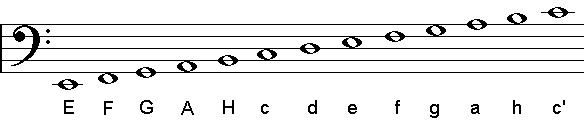 Notenschlüssel
Violinschlüssel

Der Violinschlüssel, auch G-Schlüssel genannt 
(er entstand aus dem Buchstaben G), umschließt die zweite Linie, 
auf welcher sich die Note g' befindet.
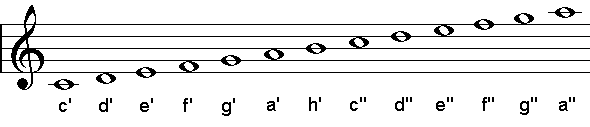 Notenschlüssel
Oktavräume

Die einzelnen Oktaven haben (in aufsteigender Reihenfolge) folgende Namen:
Kontra Oktave C - H
große Oktave ( C - H )
kleine Oktave ( c - h )
eingestrichene Oktave ( c' - h' )
zweigestrichene Oktave ( c'' - h'')
dreigestrichene Oktave ( c''' - h''') u.s.w.
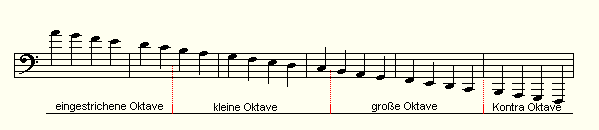 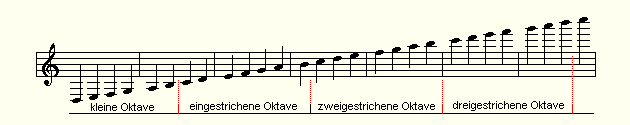 Tonleiter und Frequenzen (Quelle: http://www.musiktechnik.de/Tonleiter.html)
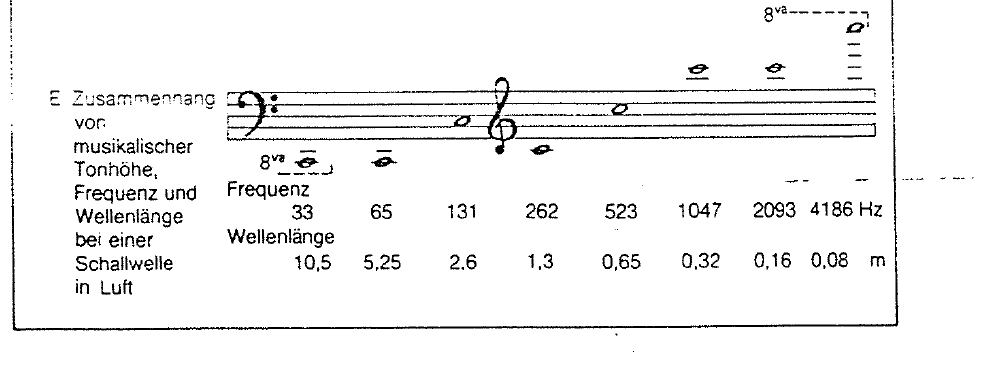 Tonleiter und Frequenzen (Quelle: http://www.musiktechnik.de/Tonleiter.html)
Halbton und Ganzton
Der Halbton-Abstand ist in unserer Musik die kleinste Entfernung zweier Töne voneinander.
In der 'normalen' Tonreihe (c,d,e,f,g,a,h,c) haben die Töne e-f und die Töne h-c einen Halbton Abstand, alle übrigen einen Ganzton.

In der Notenschrift ist dieser Abstand nicht erkennbar, sehr wohl aber bei einer Klavier- oder Synthesizertastatur; es liegt nämlich weder zwischen e-f noch zwischen h-c eine schwarze Taste.
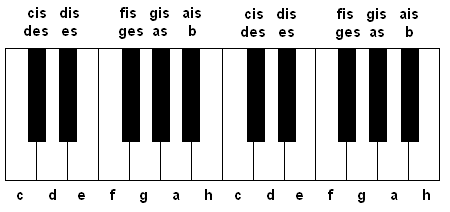 Versetzungszeichen
Um nun den Abstand zweier Töne von einem Ganzton zu einem Halbton zu ändern gibt es die Versetzungszeichen (Vorzeichen) . Ein Kreuz(vorzeichen) # vor der Note erhöht, ein b (vorzeichen) vor einer Note erniedrigt diese Note um einen halben Ton. 
Jedes Vorzeichen gilt für die Dauer eines ganzen Taktes, aber nur für den jeweiligen Ton und nur in der jeweiligen Oktave. In einer anderen Oktave (z.B. eine Oktave höher) muß das Vorzeichen noch einmal geschrieben werden.

Um ein solches Vorzeichen wieder rückgängig zu machen gibt es das Auflösungszeichen.Durch ein Kreuz erhöhte Töne bezeichnet man durch das Anhängen eines "is" an den Notennamen:cis dis eis fis gis ais his
Durch ein b erniedrigte Töne bezeichnet man durch das Anhängen eines "es" an den Notennamen:ces des es fes ges as b
Ausnahmen bilden die Töne es, as und b (nicht hes).
Abstand und Intervalle
Den Abstand zweier Töne voneinander bezeichnet man als Intervall. 
Als Namen für diese Abstände werden die lateinischen Ordnungszahlen 
herangezogen, und zwar so, daß das Intervall der ersten Stufe Prim 
(lat. prima, die erste Note), das Intervall der zweiten Stufe Sekund 
(lat. secunda, die zweite) genannt wird u.s.w..

Die ersten 8 Intervalle heißen also:
Prim, Sekund, Terz, Quart, Quint, Sext, Septim und Oktav.
Zur Feststellung der Intervallgröße gehen wir von jenen Intervallen aus, die 
auf dem Grundton der Durtonleiter aufgebaut sind, und zwar werden die 
Prim, Quart, Quint und Oktav als rein (vollkommene Konsonanzen) und alle 
anderen Intervalle als groß bezeichnet.
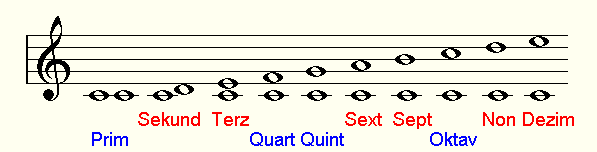 Akkorde
Der Zusammenklang von zwei oder mehreren aufeinander aufgebauten 
Terzen heißt Akkord. Der einfachste Akkord ist der Dreiklang, der aus 
Grundton, Terz und Quint besteht. 
Es gibt vier Arten von Dreiklängen :

1. der Dur-Dreiklang, große Terz unten und kleine Terz oben:





2. der Moll-Dreiklang, kleine Terz unten und große Terz oben
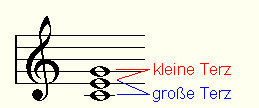 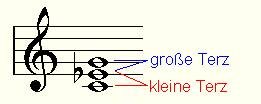 Akkorde
3. der verminderte (0) Dreiklang, bestehend aus zwei kleinen Terzen:





4. der übermäßige (+)  Dreiklang, bestehend aus zwei großen Terzen
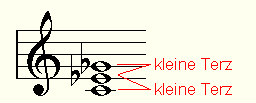 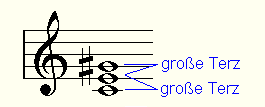 C vermindert 			C übermäßig
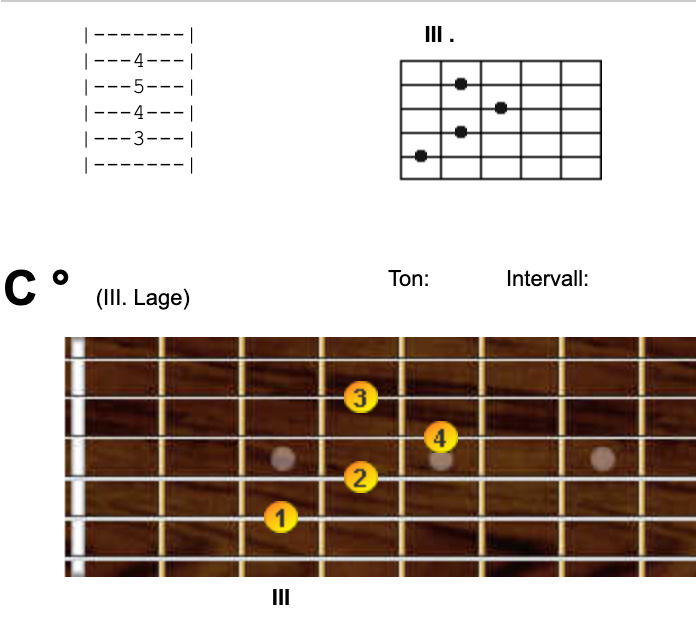 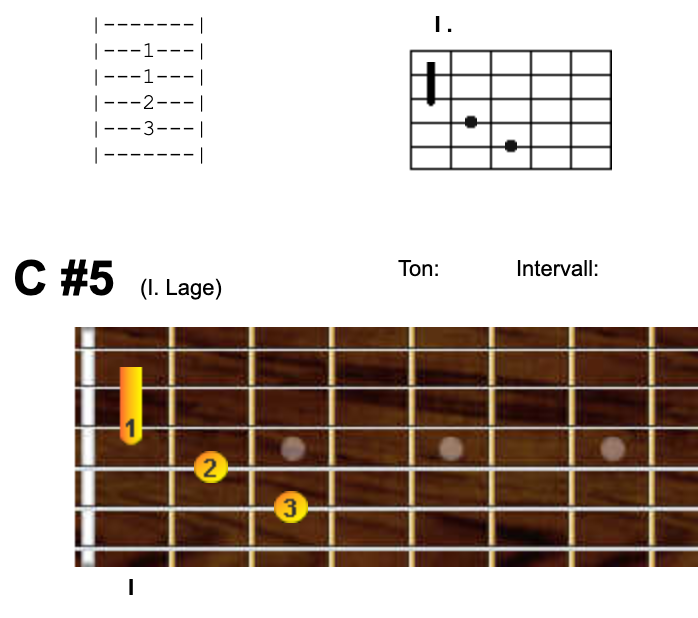 Tonarten und Ihre Vorzeichen
Die übliche europäische Notation geht von den sieben Stammtönen der C-Dur-Tonleiter aus (c, d, e, f, g, a, h) und bezeichnet alle davon abweichenden Tonstufen der gewünschten Tonart mit Hilfe von Versetzungszeichen (Kreuze # oder Bes b). 




Mit der Tonart eines Stückes sind auch die darin in Relation zu C-Dur versetzten Tonstufen von vornherein festgelegt, so dass sie als Vorzeichen zu Beginn des Notensystems jeder Zeile notiert werden und damit die reguläre gleichbleibende Versetzung dieser Tonstufen für die Gesamtdauer eines Stückes oder Abschnitts markieren. 
In Verbindung mit dem Schlusston und/oder Schlussakkord geben diese Vorzeichen also einen Hinweis auf die Tonart, in der dieses Stück oder dieser Abschnitt stehen.
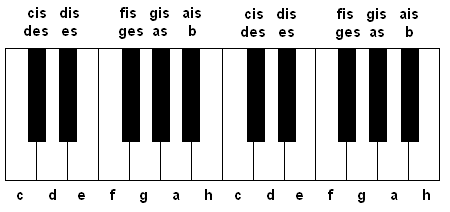 Tonarten und Ihre Vorzeichen
Die Art und Anzahl der Vorzeichen ergibt sich aus der Entfernung der jeweiligen Tonart von der Ausgangstonart C-Dur, wie sie durch die Anordnung aller Tonarten im Quintenzirkel ersichtlich wird. 

Dabei bezeichnet jede Vorzeichen-Variante jeweils eine Dur-Tonart und die dazugehörige parallele natürliche Molltonart. Ein Stück ohne Vorzeichen kann also in C-Dur oder in a-Moll stehen; ein Stück mit einem Kreuz in G-Dur oder e-Moll, eins mit einem Bb in F-Dur oder d-Moll usw.

Eine verlässliche Entscheidung kann meist nur mit Blick auf den Schlusston getroffen werden, der fast immer mit dem Grundton identisch ist.
C-Dur
C-Dur ist eine Tonart des Tongeschlechts Dur, die auf dem Grundton c aufbaut. Die Tonart C-Dur wird in der Notenschrift ohne Vorzeichen geschrieben. Auch die entsprechende Tonleiter und der Grundakkord dieser Tonart (die Tonika c-e-g), werden mit dem Begriff C-Dur bezeichnet.

Die Tonika oder "Grundton" ist die Bezeichnung für die erste Stufe einer Tonart

Eine Kadenz beinhaltet die Akkorde der ersten, vierten und fünften Stufe der Tonart.

C-Dur
Tonleiter: 	c - d - e ^ f - g - a - h ^ c 
(^ markieren hier die Halbtonschritte zwischen den Stufen 3-4 und 7-8)

Tonika, Stufe 1:    	C-Dur
Paralleltonart: 		a-Moll
Subdominante Stufe 4: 	F-Dur
Dominante Stufe 5: 	G-Dur
C-Dur
C-Dur wird häufig als hell, klar, festlich, wenn auch weniger glänzend als die Kreuztonarten beschrieben. 

Da keine Vorzeichen zu beachten sind, sind besonders viele leichte Stücke für Anfänger in C-Dur gesetzt.
A-Moll, am
a-Moll ist eine Tonart des Tongeschlechts Moll, die auf dem Grundton a aufbaut. 
Die Tonart a-Moll wird in der Notenschrift ohne Vorzeichen geschrieben. 

Auch die entsprechende Tonleiter und der Grundakkord dieser Tonart (die Tonika a-c-e) werden mit dem Begriff a-Moll bezeichnet.

a-Moll, a, Am 

Tonika Stufe 1		a-Moll
Paralleltonart: 		C
Subdominante, Stufe 4: 	d-Moll 
Dominante, Stufe 5: 	e-Moll

Natürliche Molltonleiter: a - h ^ c - d - e ^ f - g - a 
(^ markieren hier die Halbtonschritte zwischen den Stufen 2-3 und 5-6)

Harmonische Molltonleiter: a - h ^ c - d - e ^ f -- gis ^ a 
Melodische Molltonleiter aufwärts: a - h ^ c - d - e - fis - gis ^ a
Tonarten und Ihre Vorzeichen
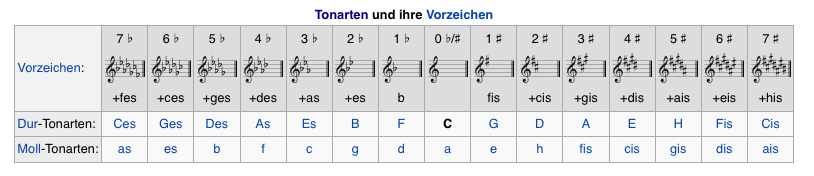 Der Quintenzirkel
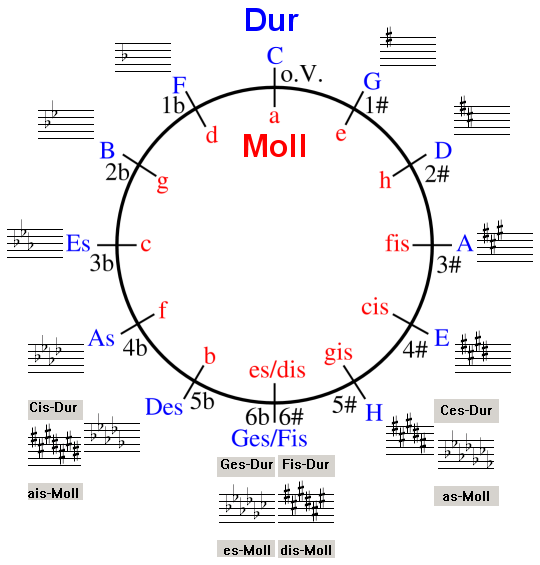 Vielen Dank für Ihre Aufmerksamkeit
Fragen?
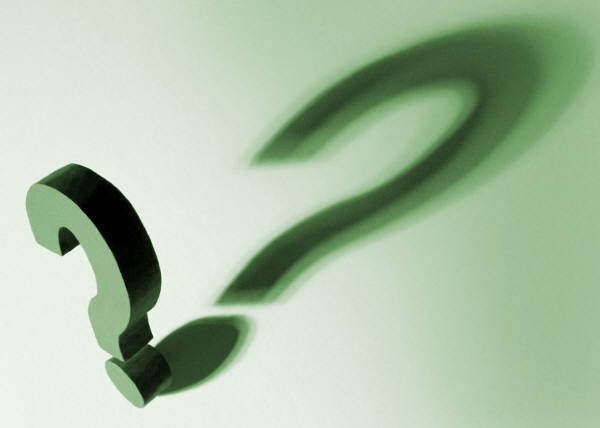 Die Weiterverbreitung des Skripts außerhalb des Vorlesungsbetriebs ist nicht erlaubt.

Quellen und Bildnachweis:

http://www.musiklehre.at/
http://de.wikipedia.org/wiki/C-Dur